Catalyst
Create Punnett squares based on the following crosses: 
P1: Yy ; P2:  YY
P1: uu; P2: UU
P1: XX; P2: Xx
Unit 4 Test Make-Up
Standards Packets
Dojo Review!
Announcements
Show-Check
Worth 40 points
Where we left off
Punnett Square Packets
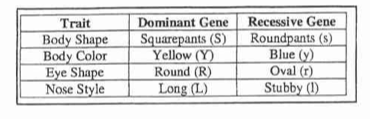 Spongebob is heterozygous for his squarepants and heterozygous for round eyes. SpongSusie is homozygous for roundpants and homozygous for oval eyes.
Have you ever…
Been afraid to share an answer or opinion because you thought you’d be laughed at or judged? 
Stayed silent when you felt like you should say something?
Been interrupted when trying to speak? 
Interupted someone else who was trying to speak? 
Felt disrespected, offended or put down? 
Felt comfortable sharing your ideas and questions? 
What was happening at that moment?
Classroom Contract
Listen with respect. Try to understand what someone is saying before rushing to judgment. 
If you don’t understand something, as a question. 
Do not interrupt others while they are speaking” 
If someone says something that hurts or offends you, do not attack the person.
Example Norms
Our Classroom Contract : Norms and Consequences